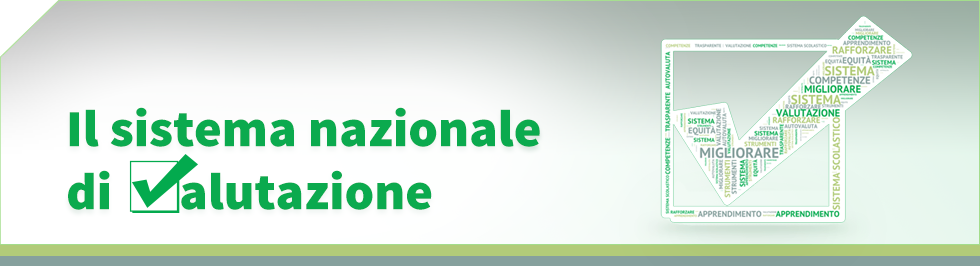 I.C. ANTONELLIBELLINZAGO NOV.SEPROVE INVALSI NAZIONALIA.S. 2016/2017
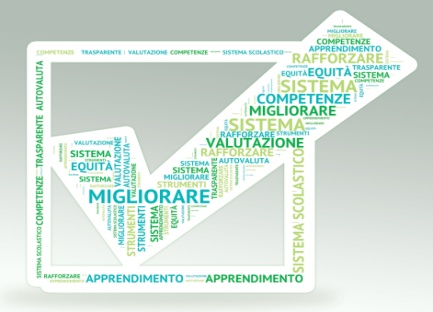 Bellinzago, 25 ottobre 2017
Marta Trivella
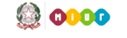 Regolamento sul Sistema Nazionale di Valutazione in materia di istruzione e formazione
DPR 28 marzo 2013, n. 80
Priorità strategiche del Sistema Nazionale di Valutazione per gli anni scolastici 2014/15, 2015/16 e 2016/17
DM 18 settembre 2014,  n. 11
Riforma del sistema nazionale di istruzione e formazione e delega per il 
riordino delle disposizioni legislative vigenti
Legge 13 luglio 2015, n. 107
Le rilevazioni INVALSI 2017 

ASPETTI PIU’ IMPORTANTI CHE EMERGONO DALLE RILEVAZIONI

Gli allievi delle scuole italiane rispondono positivamente alle domande che riguardano i principali traguardi di apprendimento definiti dalle indicazioni nazionali e dalle linee guida, pur permanendo considerevoli differenze all’interno del paese; 

Per quanto permangano divari territoriali di una certa entità, si conferma una sensibile riduzione dei fenomeni di cheating nella prova nazionale, in particolare in alcune regioni del mezzogiorno;

Anche quest’anno si conferma che gli studenti mostrano più difficoltà ad affrontare testi meno praticati a scuola, come quelli espositivi, argomentativi e discontinui; 

Nelle prove di matematica, pur dando ampio spazio ai quesiti di tutte le difficoltà, si confermano risultati ancora non del tutto soddisfacenti e fortemente differenziati nel paese; 

Negli ultimi anni gli allievi della   scuola  primaria partono da livelli di competenza molto simili in tutte le aree del paese per poi differenziarsi, anche sensibilmente, nei livelli scolastici più elevati.
DATI 2017CLASSI SECONDE PRIMARIA - ITALIANO
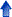 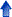 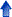 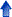 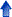 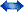 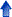 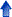 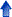 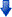 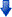 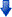 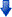 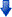 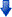 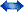 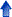 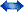 DATI 2017CLASSI SECONDE PRIMARIA - MATEMATICA
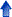 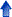 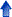 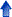 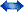 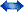 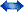 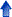 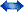 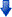 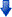 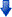 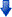 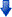 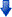 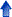 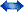 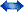 DATI 2017CLASSI QUINTE PRIMARIA - ITALIANO
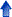 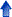 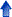 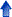 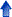 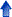 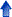 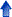 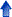 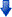 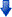 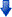 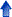 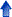 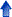 DATI 2017CLASSI QUINTE PRIMARIA - MATEMATICA
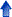 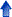 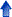 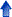 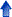 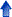 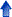 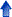 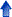 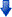 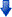 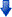 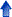 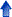 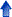 DATI 2017CLASSI TERZE SECONDARIA - ITALIANO
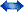 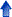 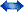 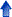 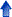 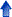 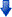 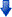 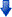 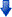 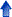 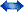 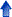 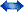 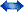 DATI 2017CLASSI TERZE SECONDARIA - MATEMATICA
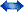 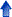 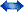 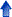 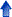 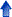 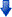 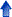 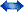 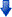 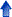 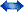 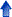 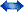 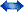 Le rilevazioni INVALSI 2017 





LA NOVITA’ DI QUESTE RILEVAZIONI:
L’EFFETTO SCUOLA
Le rilevazioni INVALSI 2017
E’ possibile pensare di scomporre l’esito delle prove in due parti: 
1. FATTORI ESOGENI, condizioni esterne sulle quali la scuola non può intervenire direttamente:
PREPARAZIONE PRECEDENTE DEGLI STUDENTI
CONTESTO SOCIALE INDIVIDUALE
CONTESTO SOCIALE GENERALE

2. EFFETTO SCUOLA: insieme delle azioni poste in essere dalla scuola per la promozione degli apprendimenti:
SCELTE DIDATTICO-METODOLOGICHE
ORGANIZZAZIONE SCOLASTICA
…..
CLASSI QUINTE PRIMARIA
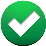 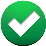 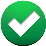 CLASSI TERZE SECONDARIA
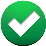 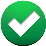 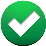 La preoccupazione non deve essere
come preparare i ragazzi alle prove Invalsi
bensì
come usare le prove Invalsi per migliorare i risultati del nostro lavoro
Le rilevazioni INVALSI 2017 

Lo scopo delle rilevazioni è utilizzare i risultati delle prove per l’autovalutazione e il miglioramento della didattica. 
Per il nostro Istituto infatti…

I risultati mostrano che c’è ancora molta variabilità:

di risultati tra le classi 

di livelli di apprendimento all’interno delle classi
Le rilevazioni INVALSI 2017 


Inoltre evidenziano:

Non completa omogeneità di risultati nelle due prove per alcune classi

Scarsa corrispondenza tra valutazioni interne ed Invalsi


Peggioramento degli esiti degli stessi studenti nel passaggio da un ordine ad un altro

Peggioramento del livello di preparazione nello stesso ordine di scuola col passare degli anni
Le rilevazioni INVALSI 2017 





1-VARIABILITA’ DI RISULTATI 
TRA LE CLASSI
DATI 2017CLASSI SECONDE PRIMARIA – ITALIANO
RISULTATO COMPLESSIVO
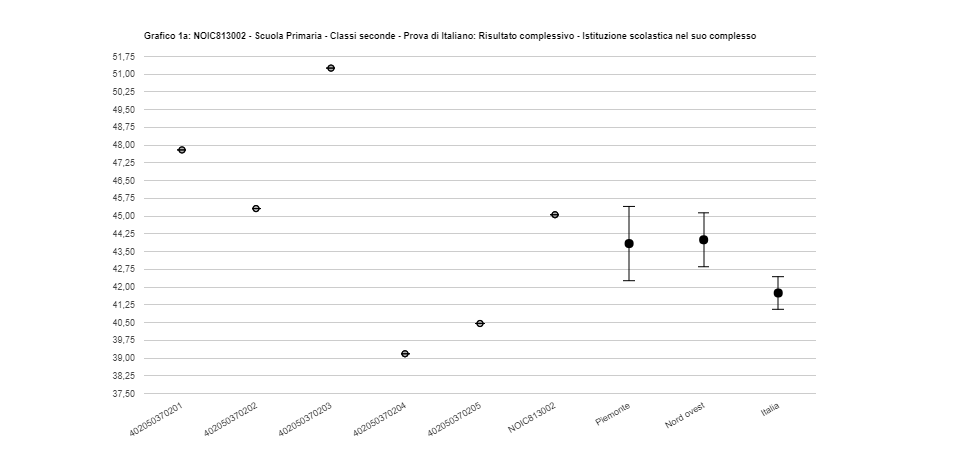 DATI 2017CLASSI SECONDE PRIMARIA – MATEMATICA
RISULTATO COMPLESSIVO
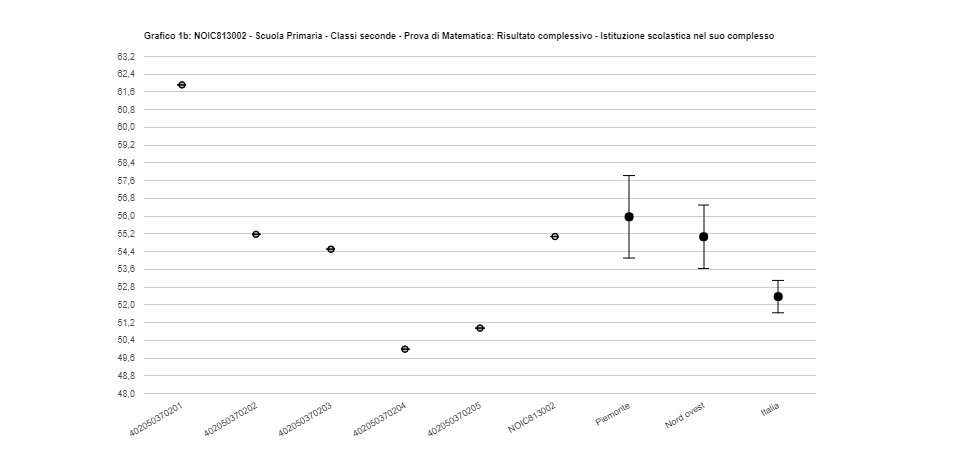 DATI 2017CLASSI QUINTE PRIMARIA – ITALIANO
RISULTATO COMPLESSIVO
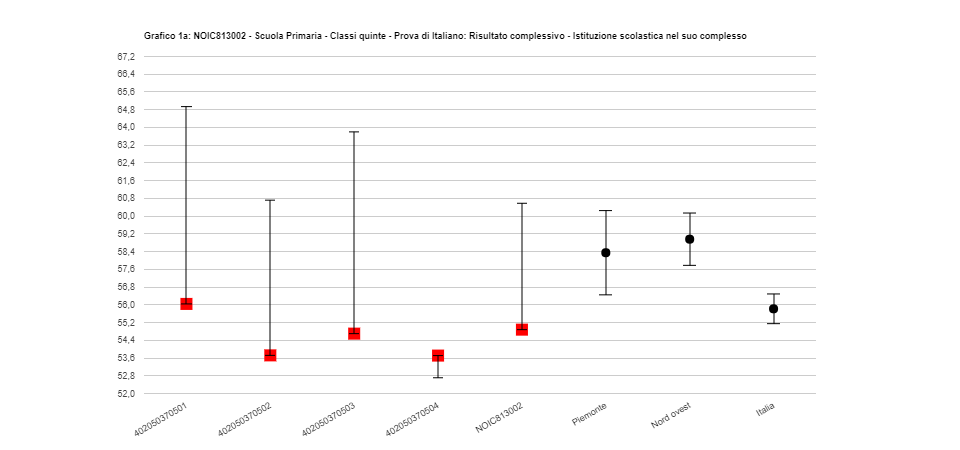 DATI 2017CLASSI QUINTE PRIMARIA – MATEMATICA
RISULTATO COMPLESSIVO
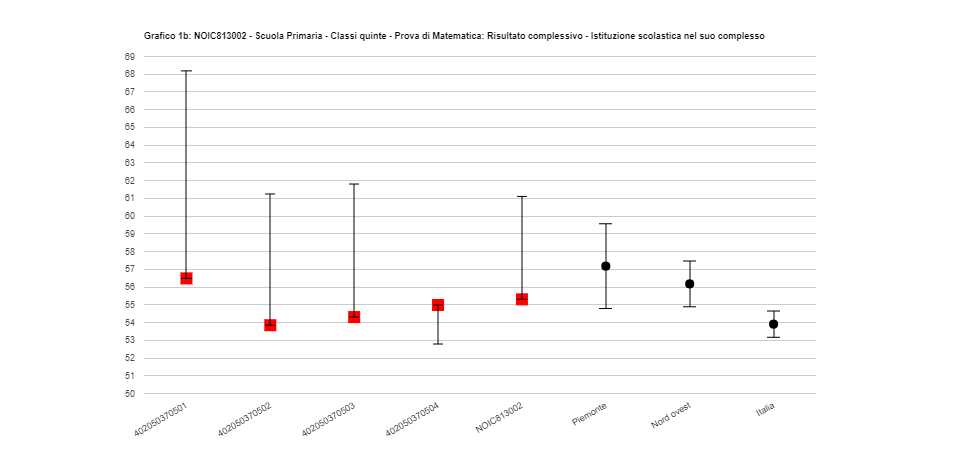 DATI 2017CLASSI TERZE SECONDARIA– ITALIANO
RISULTATO COMPLESSIVO
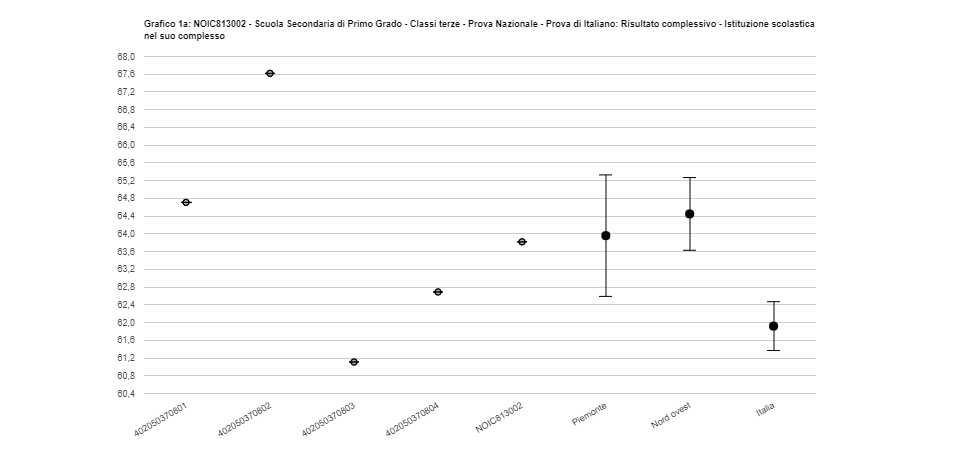 DATI 2017CLASSI TERZE SECONDARIA – MATEMATICA
RISULTATO COMPLESSIVO
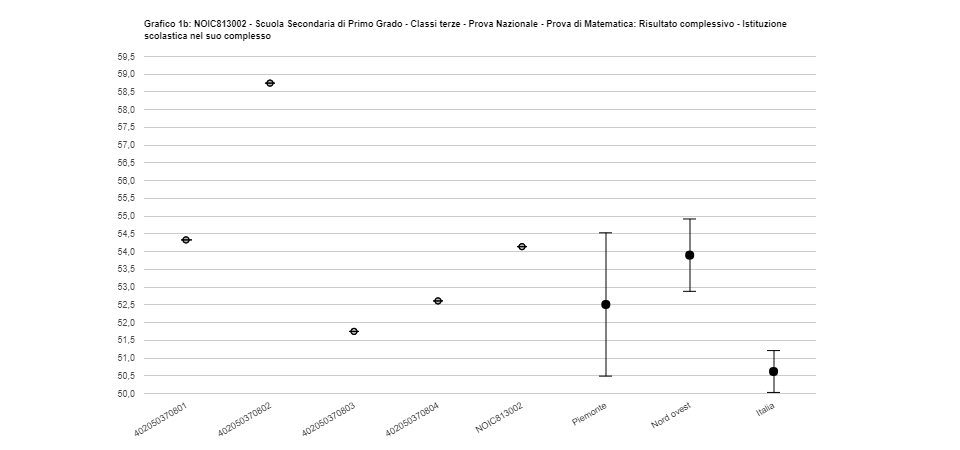 Le rilevazioni INVALSI 2017 





2-VARIABILITA’ DI LIVELLI DI APPRENDIMENTO
ALL’INTERNO DELLE CLASSI
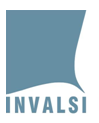 Restituzione dei dati per distribuzione nei cinque livelli
ITALIANO CLASSI II PRIMARIA
5
4
3
2
1
Dal + BASSO…………………………………………al + ALTO
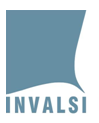 Restituzione dei dati per distribuzione nei cinque livelli
MATEMATICA CLASSI II PRIMARIA
5
4
3
2
1
Dal + BASSO…………………………………………al + ALTO
Le rilevazioni INVALSI 2017 





3 - NON COMPLETA OMOGENEITA’ DI RISULTATI NELLE DUE PROVE
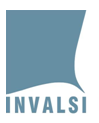 Confronto della distribuzione dei livelli di apprendimento nelle due prove
Gli studenti della scuola hanno conseguito risultati omogenei  nelle due prove? 

Quanti sono gli studenti i cui risultati sono anomali?
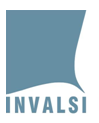 Confronto della distribuzione dei livelli di apprendimento nelle due prove
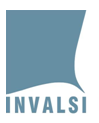 Confronto della distribuzione dei livelli di apprendimento nelle due prove
Le rilevazioni INVALSI 2017 





4-SCARSA CORRISPONDENZA TRA VALUTAZIONI INTERNE E INVALSI
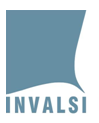 Confronto tra voto di classe e voto Invalsi
CLASSI QUINTE PRIMARIA - ITALIANO
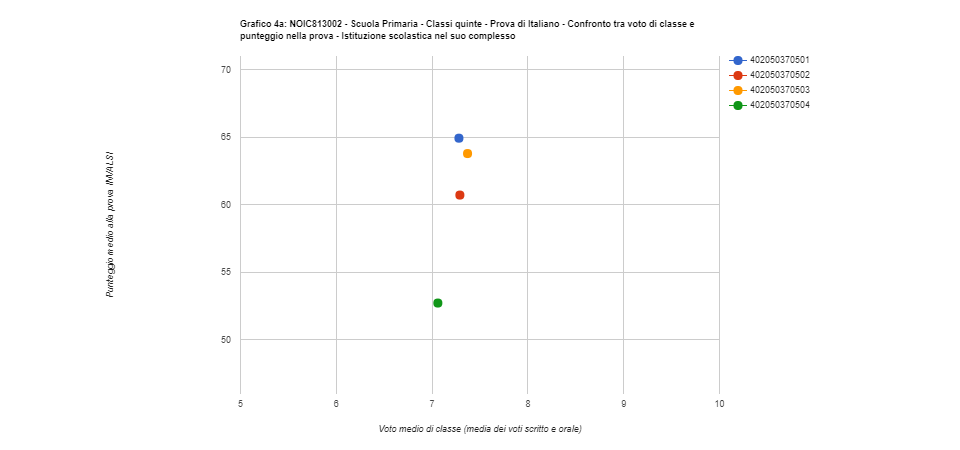 Stesso voto di classe, 
              risultati Invalsi diversistrattori
N.B.  I voti di classe sono riferiti al I Quadrimestre
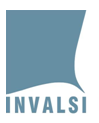 Confronto tra voto di classe e voto Invalsi
CLASSI QUINTE PRIMARIA - MATEMATICA
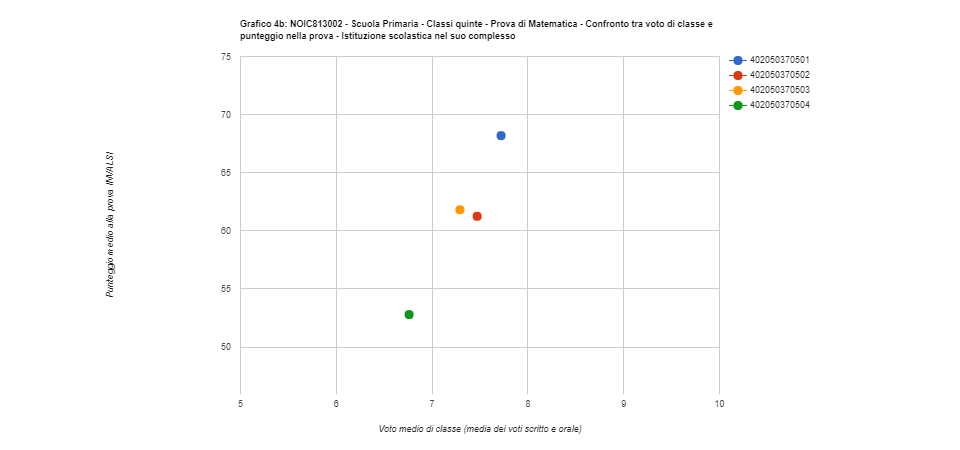 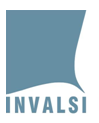 Confronto tra voto di classe e voto Invalsi
CLASSI TERZE SECONDARIA - ITALIANO
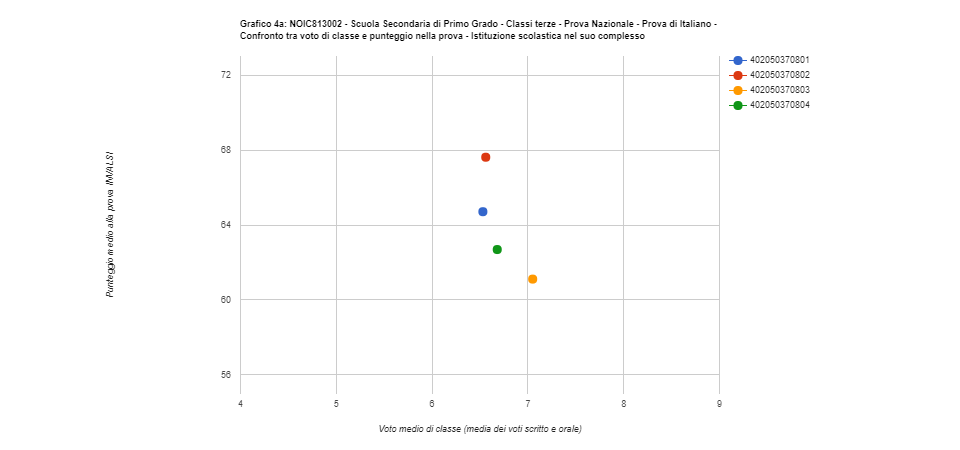 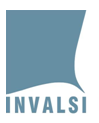 Confronto tra voto di classe e voto Invalsi
CLASSI TERZE SECONDARIA - MATEMATICA
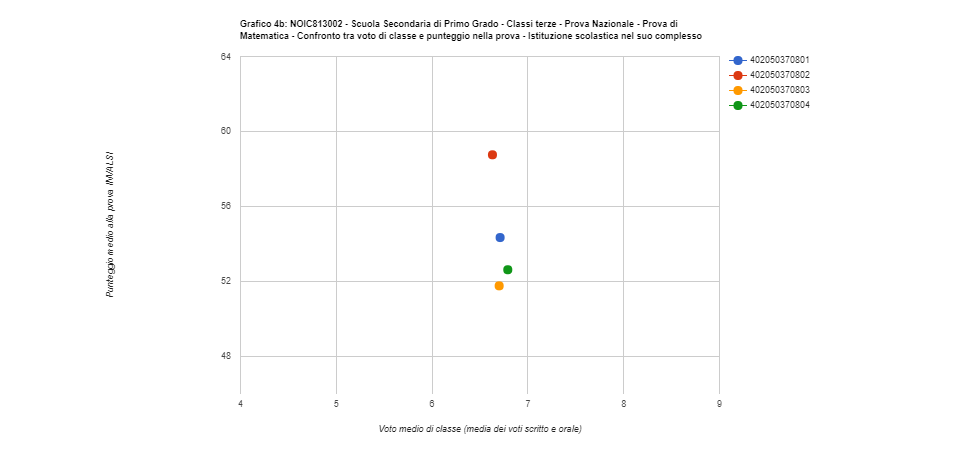 Stesso voto di classe, 
              risultati Invalsi diversistrattori
Le rilevazioni INVALSI 2017 





5-PEGGIORAMENTO DEGLI ESITI DEGLI STESSI STUDENTI 
NEL PASSAGGIO
DA UN ORDINE AD UN ALTRO
RISULTATI A DISTANZA - ITALIANO
CONFRONTO PUNTEGGIO CONSEGUITO IN CLASSE V PRIMARIA NEL 2017 CON PUNTEGGIO CONSEGUITO IN II PRIMARIA NEL 2014
RISULTATI A DISTANZA - MATEMATICA
CONFRONTO PUNTEGGIO CONSEGUITO IN CLASSE V PRIMARIA NEL 2017 CON PUNTEGGIO CONSEGUITO IN II PRIMARIA NEL 2014
RISULTATI A DISTANZA - ITALIANO
CONFRONTO PUNTEGGIO CONSEGUITO IN CLASSE III SECONDARIA NEL 2017 CON PUNTEGGIO CONSEGUITO IN V PRIMARIA NEL 2014
RISULTATI A DISTANZA - MATEMATICA
CONFRONTO PUNTEGGIO CONSEGUITO IN CLASSE III SECONDARIA NEL 2017 CON PUNTEGGIO CONSEGUITO IN V PRIMARIA NEL 2014
RISULTATI A DISTANZA - ITALIANO
CONFRONTO PUNTEGGIO CONSEGUITO IN CLASSE II SECONDARIA NEL 2017 CON PUNTEGGIO CONSEGUITO IN III SECONDARIA NEL 2015
RISULTATI A DISTANZA - MATEMATICA
CONFRONTO PUNTEGGIO CONSEGUITO IN CLASSE II SECONDARIA NEL 2017 CON PUNTEGGIO CONSEGUITO IN III SECONDARIA NEL 2015
Le rilevazioni INVALSI 2017 




6-PEGGIORAMENTO DEL LIVELLO 
DI PREPARAZIONE NELLO STESSO ORDINE DI SCUOLA
COL PASSARE DEGLI ANNI
ANDAMENTO NEGLI ULTIMI ANNI SCOLASTICI
CLASSI SECONDE PRIMARIA
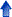 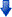 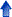 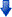 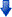 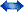 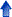 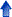 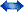 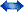 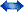 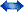 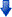 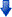 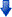 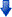 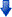 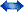 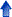 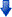 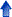 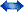 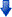 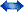 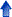 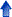 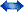 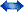 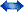 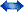 ANDAMENTO NEGLI ULTIMI ANNI SCOLASTICI
CLASSI QUINTE PRIMARIA
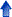 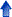 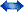 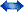 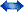 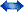 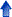 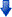 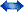 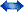 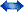 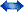 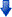 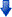 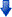 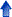 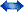 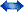 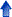 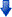 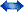 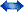 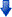 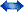 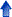 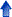 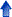 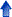 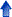 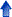 ANDAMENTO NEGLI ULTIMI ANNI SCOLASTICI
CLASSI TERZE SECONDARIA
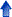 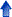 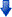 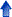 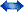 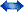 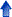 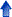 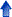 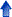 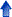 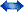 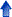 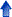 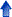 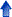 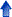 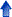 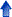 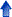 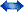 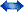 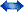 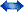 Le rilevazioni INVALSI 2017 





COME UTILIZZARE I RISULTATI
DELLE PROVE INVALSI
PER MIGLIORARE LA DIDATTICA…
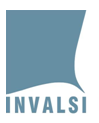 Tavola 2a – Parti della prova di Italiano - CLASSI TERZE SECONDARIA
N.B.  Analoghe tabelle sono restituite analizzando i risultati sia solo dei nativi sia solo dei regolari
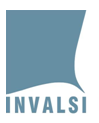 Tavola 2a -Ambiti Matematica - CLASSI TERZE SECONDARIA
N.B.  Analoghe tabelle sono restituite analizzando i risultati sia solo dei nativi sia solo dei regolari
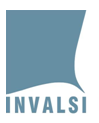 Tavola 8b - Matematica - Dettaglio risposte per item. Classe 5D PRIMARIA
% risposte corrette
% scelta distrattori
Andamento negli ultimi 3 anni scolastici
classe terza D Scuola Secondaria
Piccolo Esperimento
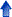 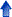 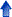 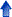 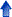 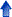 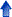 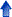 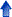 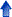 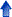 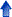 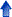 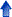 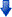 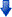 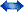 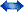 N.B.  Nel triennio gli insegnanti non sono cambiati, gli studenti sì…..
Notare l’omogeneità di risultati tra italiano e matematica in ciascun anno
     di riferimento
APPROFONDIMENTO
(Dal Convegno OPPI 12/03/2016 Trecate: 
«La valutazione secondo Invalsi»)
PROVA NAZIONALE DI MATEMATICA
Scuola secondaria di I grado classe III
D20.	Il Signor Carlo scende dal tram all’incrocio di via Pietro Micca con via Antonio Giuseppe Bertola (nella mappa che vedi qui sotto il punto è contrassegnato da un asterisco).
Ischia 2010
Damiano Previtali
53
Percorre 200 metri di via Bertola e all’incrocio con via 20 Settembre svolta a sinistra; dopo aver camminato per 150 metri, raggiunge l’incrocio con via Pietro Micca. Da lì decide di tornare al punto di partenza per via Pietro Micca. Quanti metri all’incirca percorre al ritorno?□	A.	200 m□	B.	250 m□	C.	350 m □	D.	600 m
Ischia 2010
Damiano Previtali
54
L’allievo
55
Un modello di PROBLEM SOLVING matematico (Schoenfeld)
Ischia 2010
Damiano Previtali
Per concludere….una lettura con valore pedagogico
In educazione non si raggiungono risultati quando la velocità e la tecnica contano più del tempo necessario e della sostanza
L’apprendimento è un’attività lenta
Spesso in educazione meno significa di più
Ogni persona ha bisogno del proprio tempo
Ogni apprendimento ha il momento giusto
Per valorizzare al meglio il tempo è necessario porsi finalità e priorità
GRAZIE A TUTTI.....